Arduino tark kodu
Eesmärgid
Automaatne kodu juhtimine
Lambi (pliidi, valve) lülitamine automaatselt liikumisega
Lambi (pliidi, valve) lülitamine käsitsi
Lambi (pliidi, valve) lülitamine nutitelefonist veebi kaudu

Edasiarendused
Veebiliides mobiilile kohandatud
Rohkem sensoreid, releesid
GSM tugi
Raud
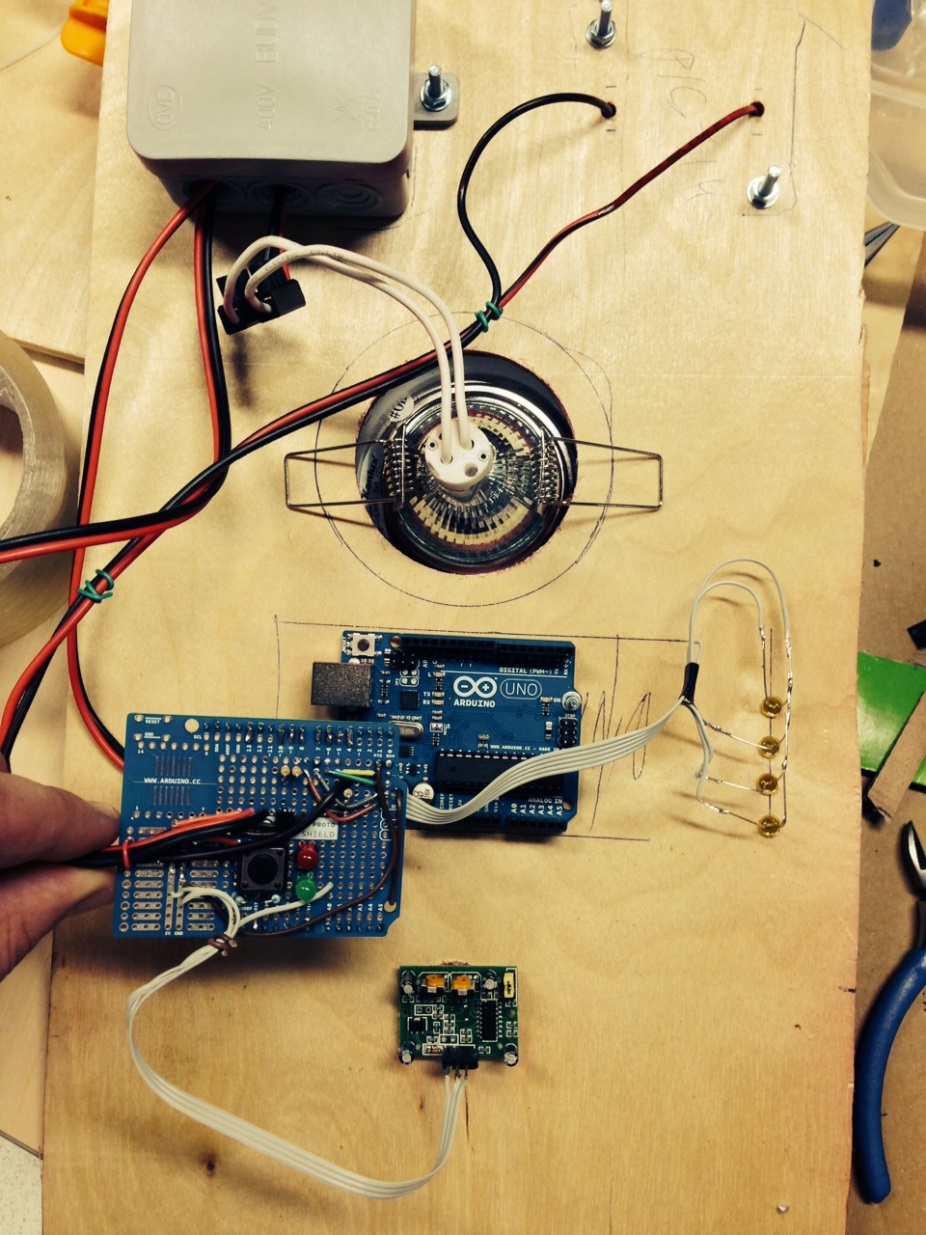 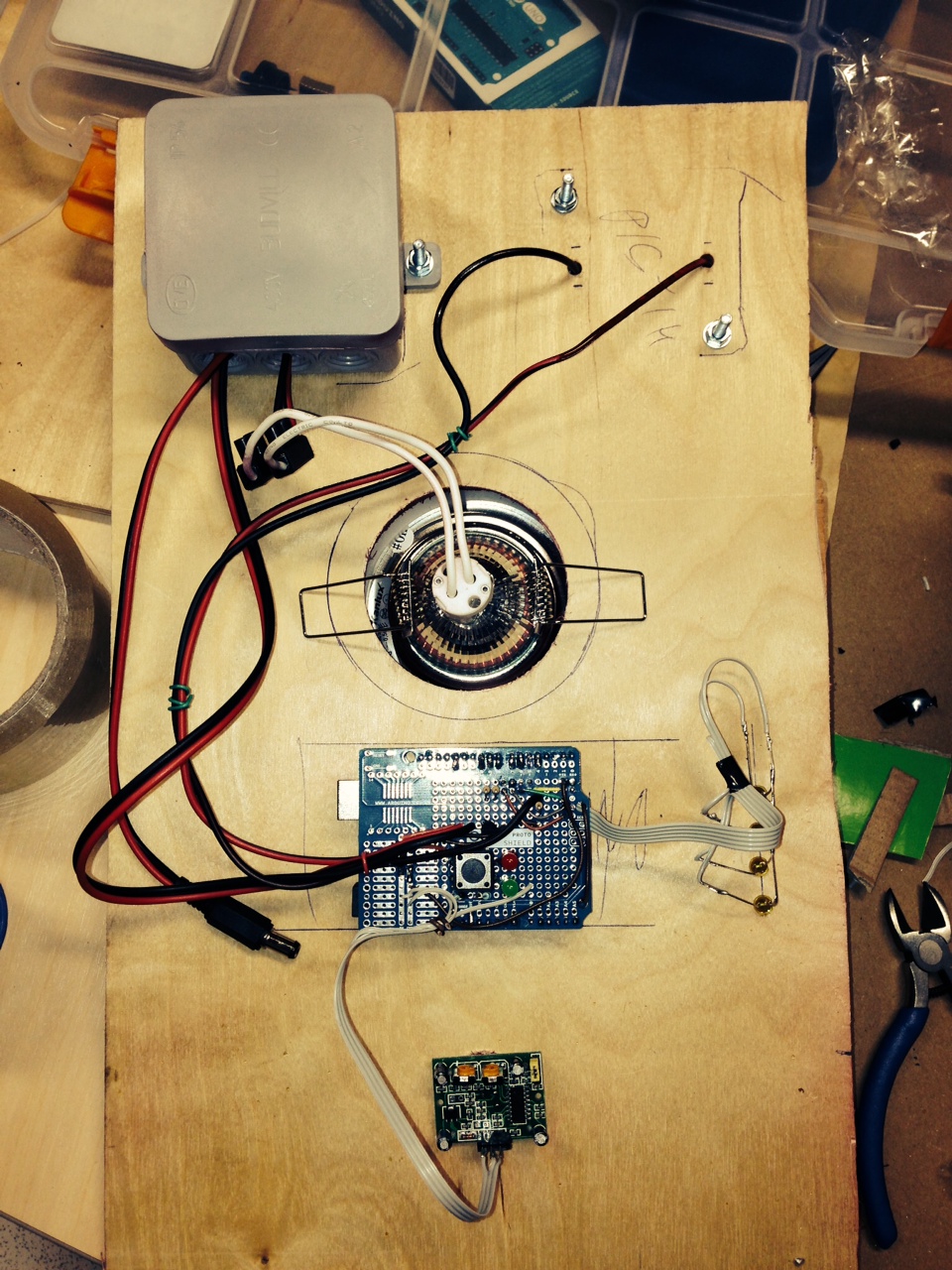 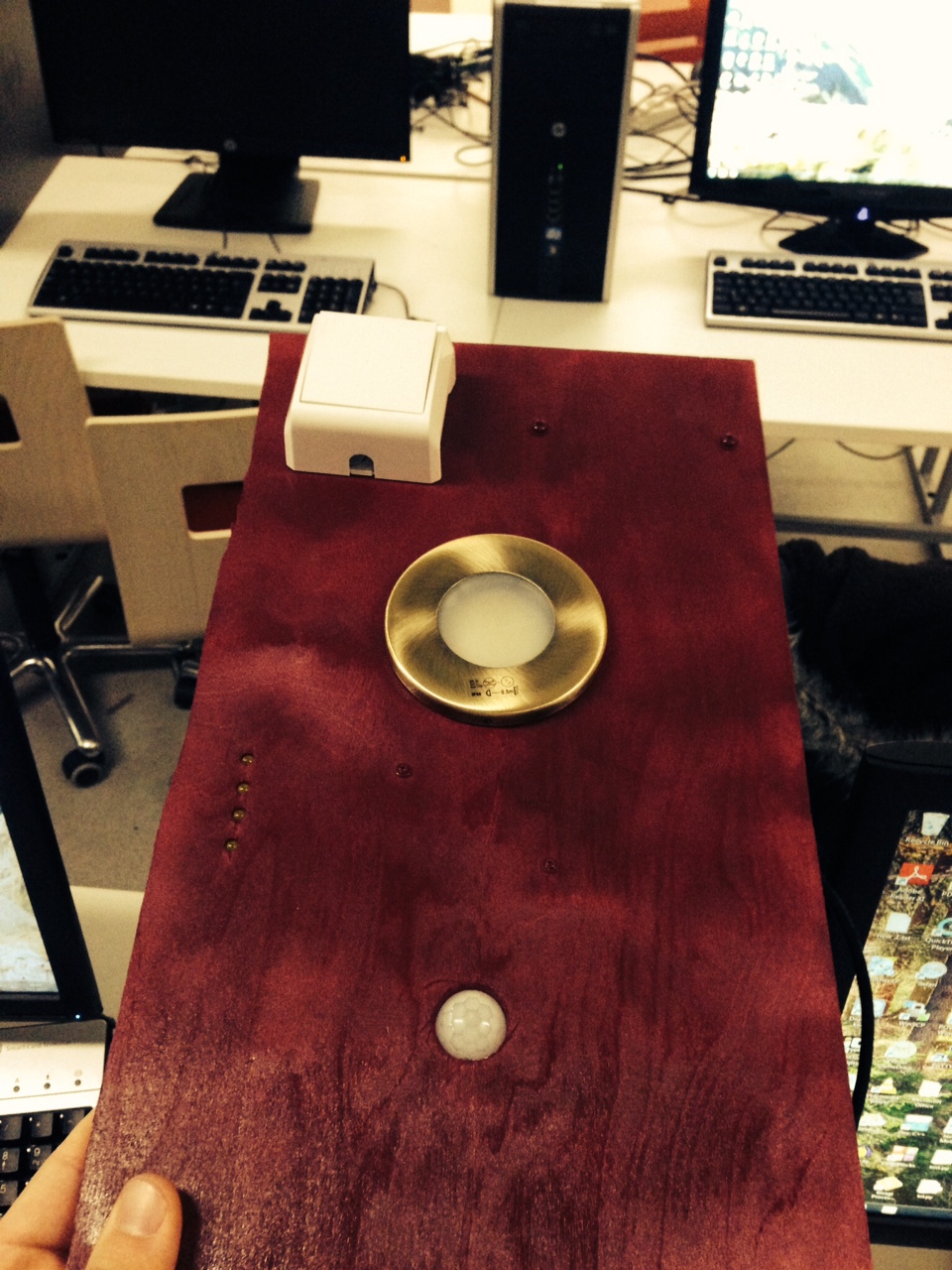 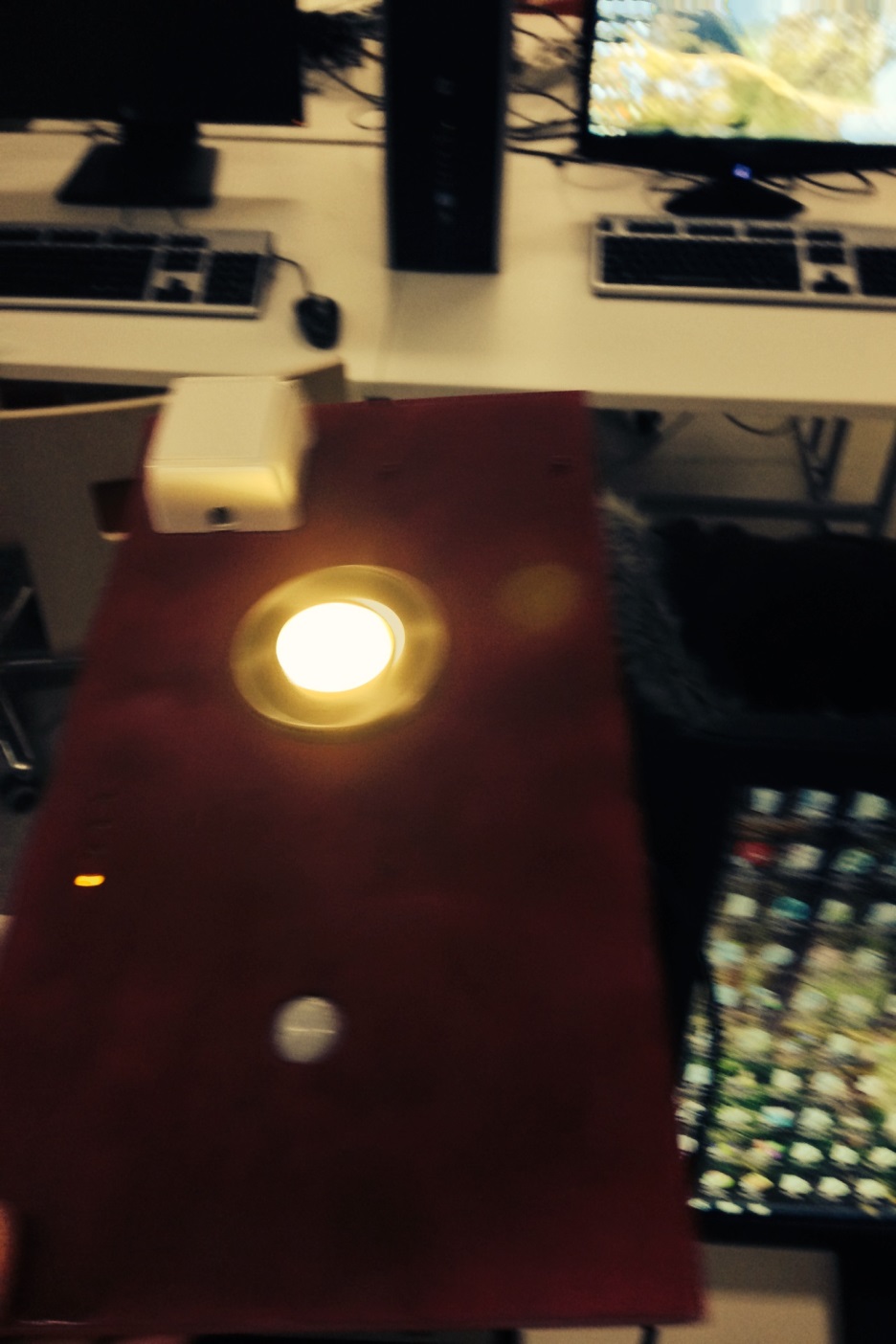 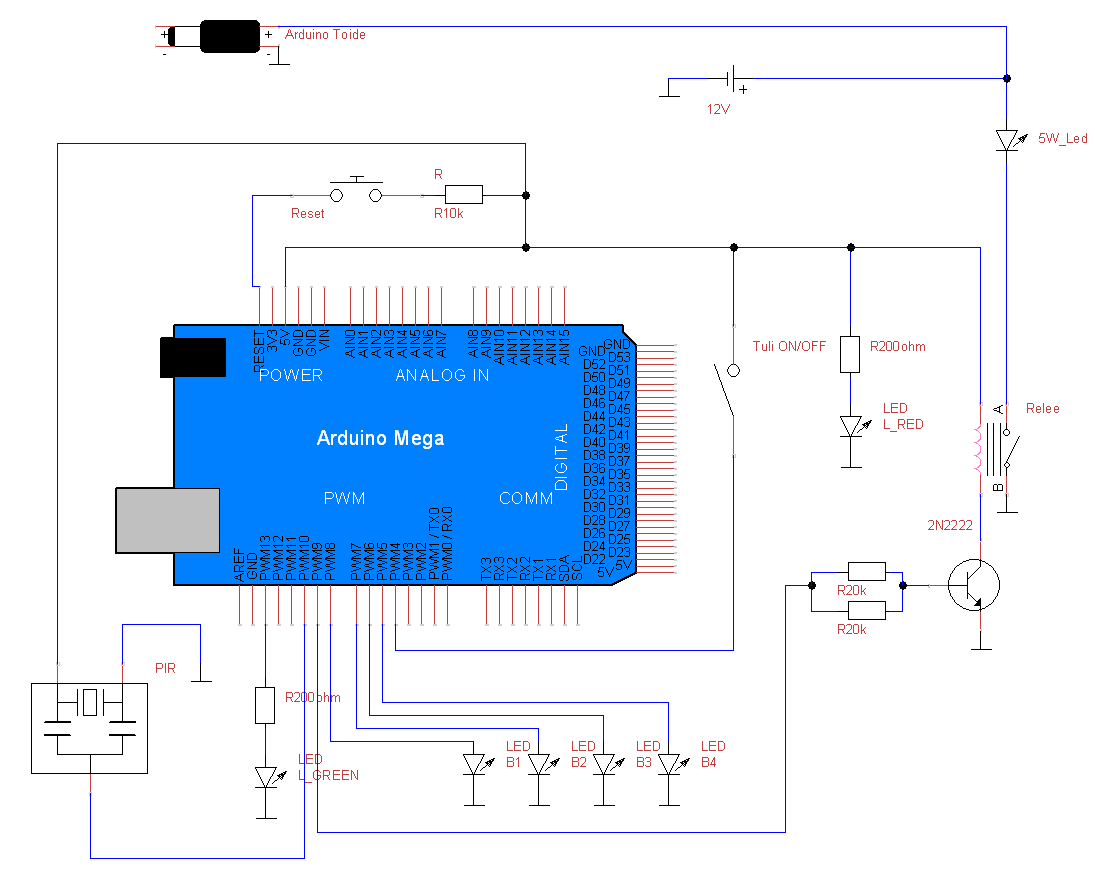 Soft
Get andmed.dat
Arduino
Processing
Veebiliides

PHP -> andmed.dat
Serial write
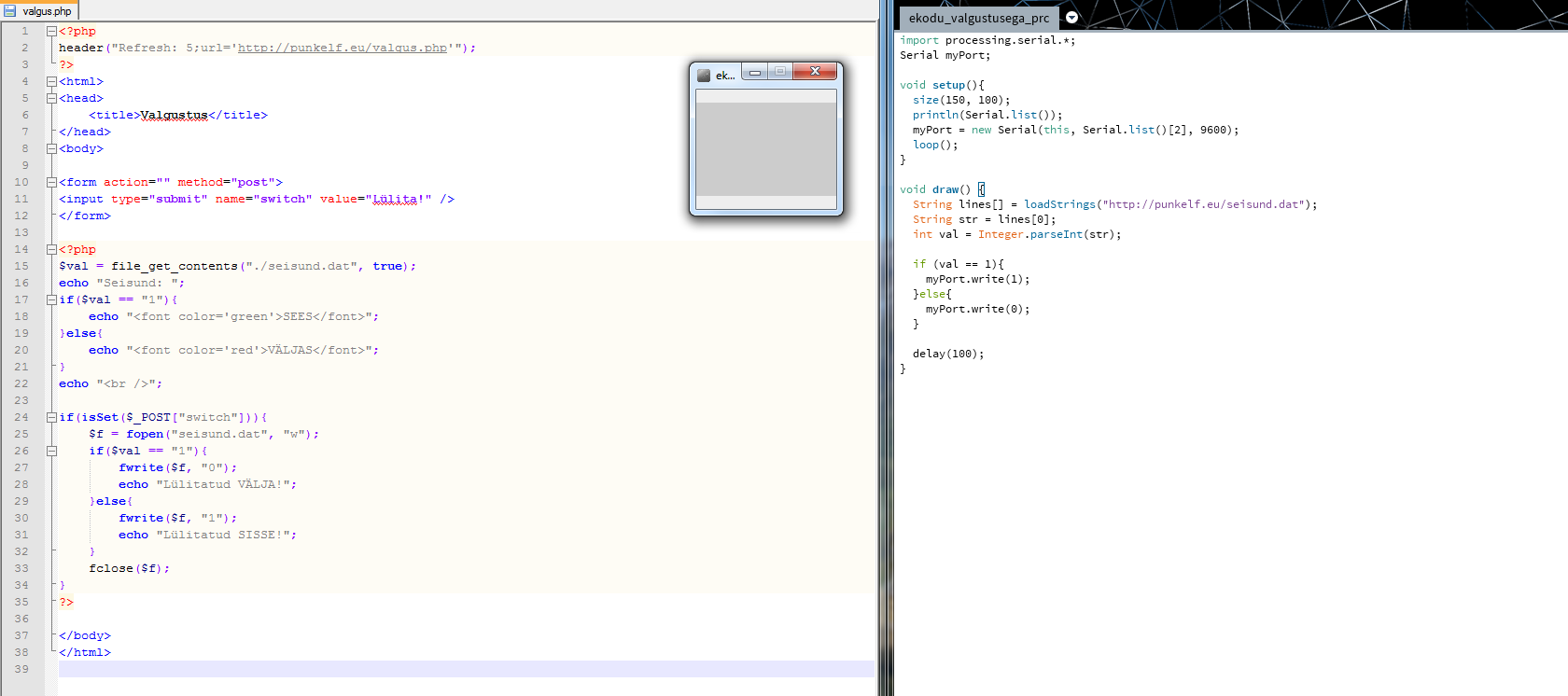 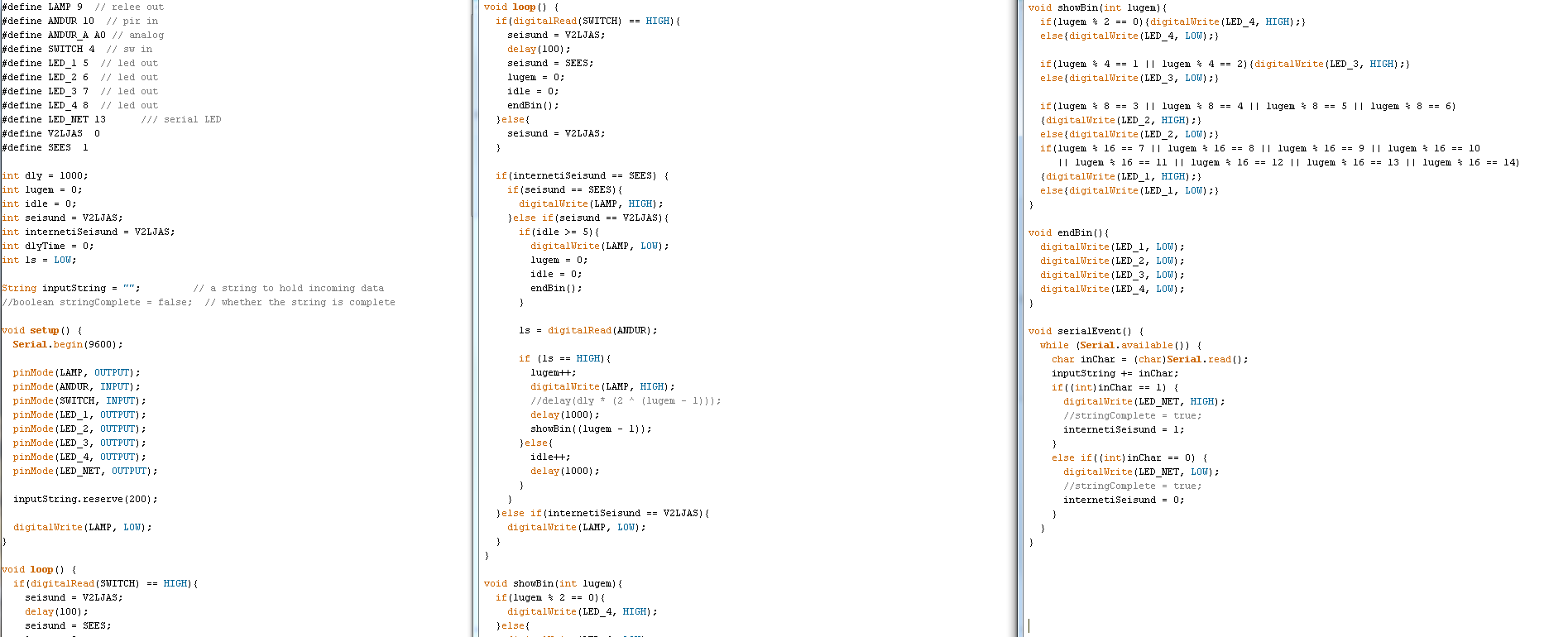 Õppisime tegemise käigus
Liikumisandurit ei tohi valetpidi ühendada
Jootma
Arduino-ga jadapordi kaudu suhtlema
Transistoriga lülitamist
Värvima
Processing’uga veebist andmeid sikutama
Tiimi liikmed
Taiki
Hans
Elari 
Raner
Heindrig